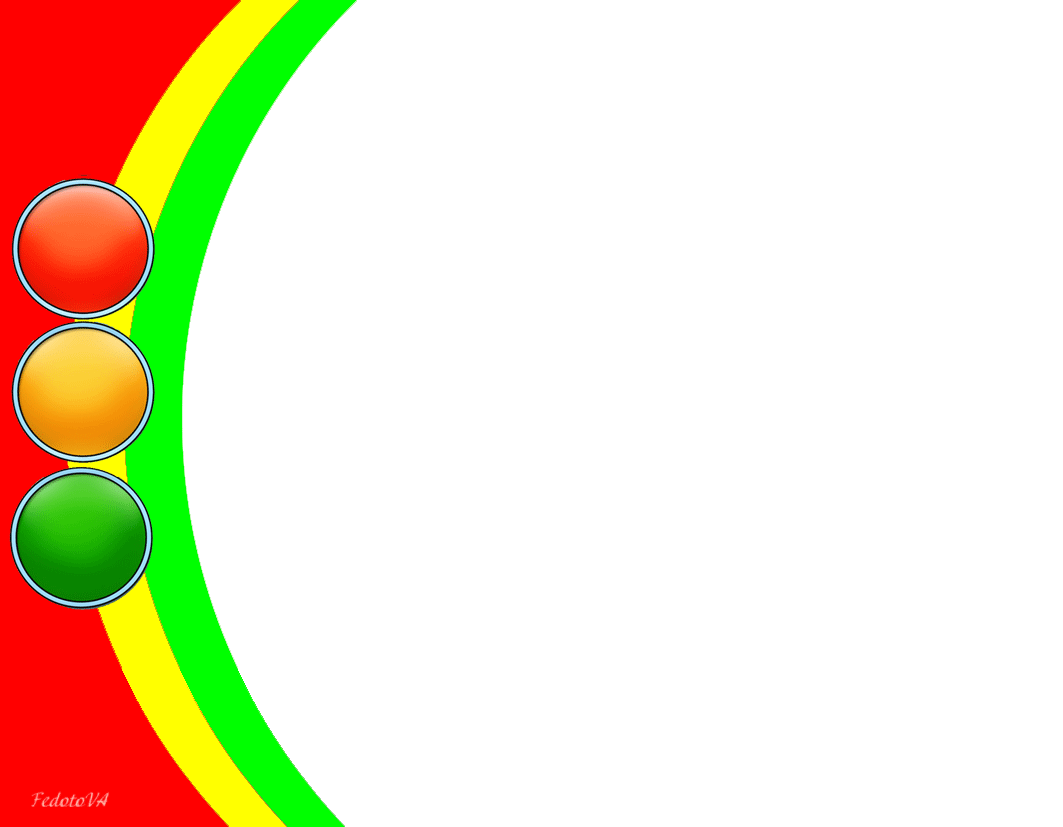 Конкурс 
«Этот безопасный мир»

«Правила дорожные не будем нарушать!»
Обучающая презентация для детей старшего дошкольного возраста
Авторы: Ермолаева И.В., Соловьева и.н., воспитателимдоу «детский сад  № 234» заводского района г. саратова
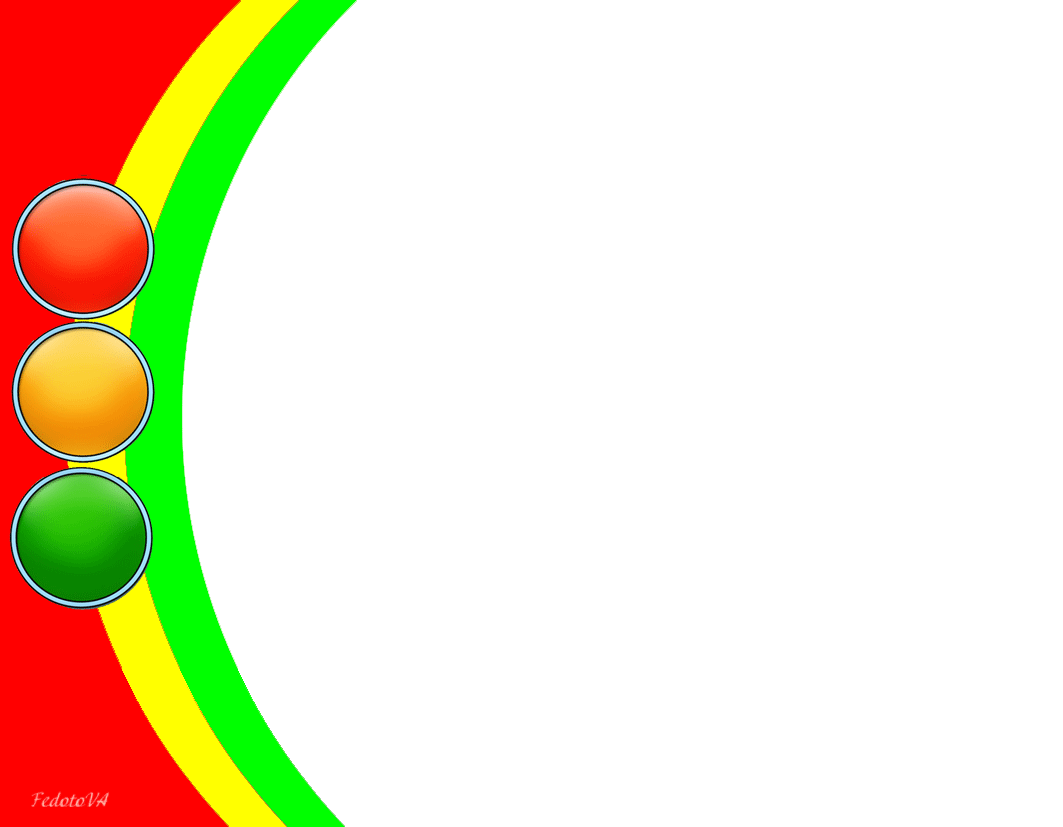 Ребята, посмотрите внимательно на картинку и скажите, кто из участников движения нарушает правила?
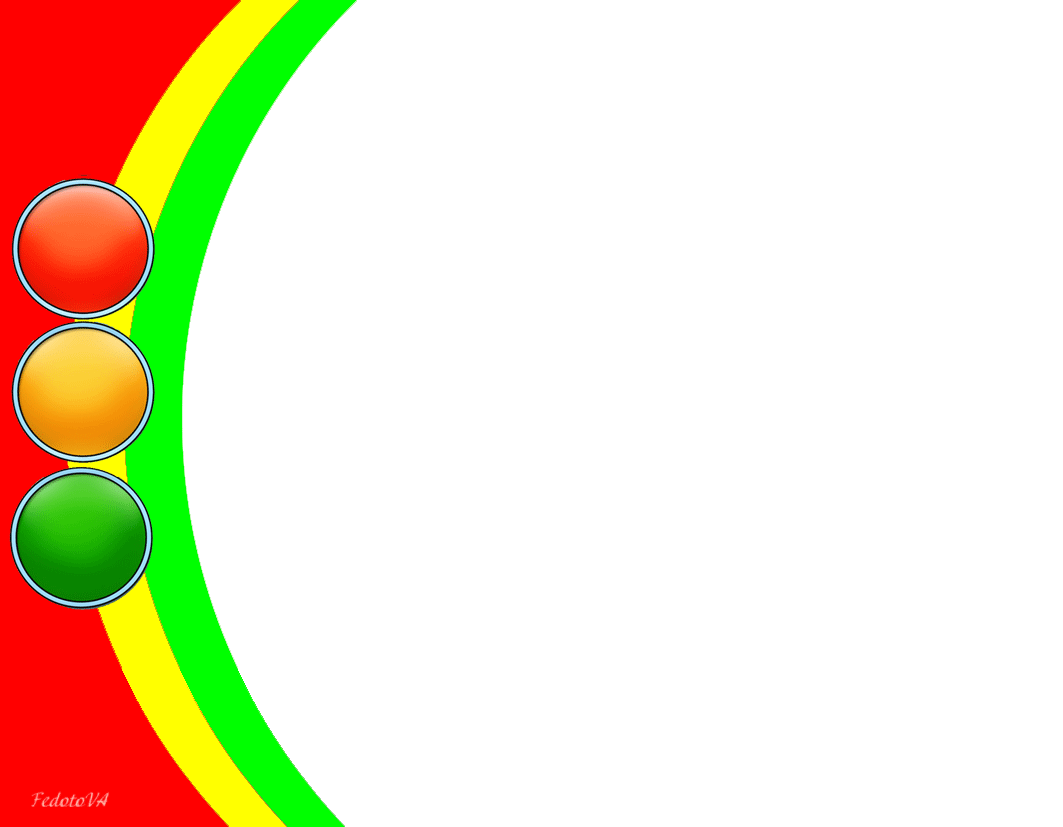 А теперь проверьте правильность своих ответов и узнайте, как должен был вести себя на дороге медведь .
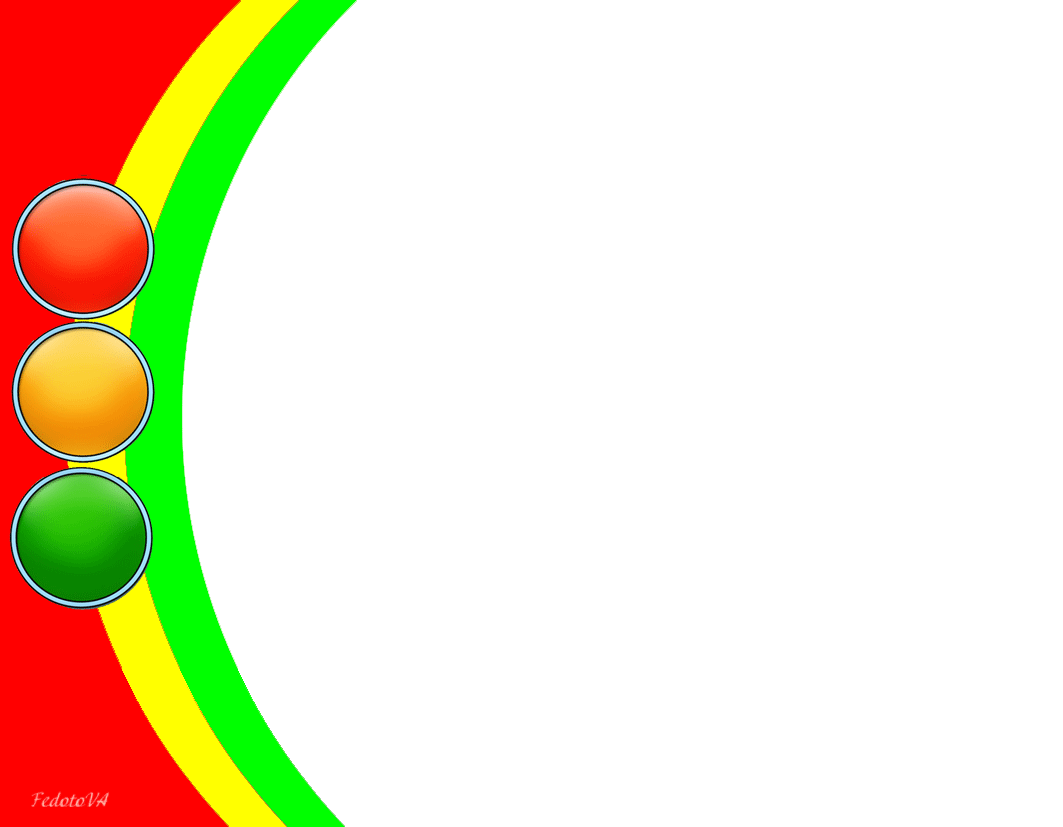 Какое нарушение правил дорожного движения происходит на этой картинке?
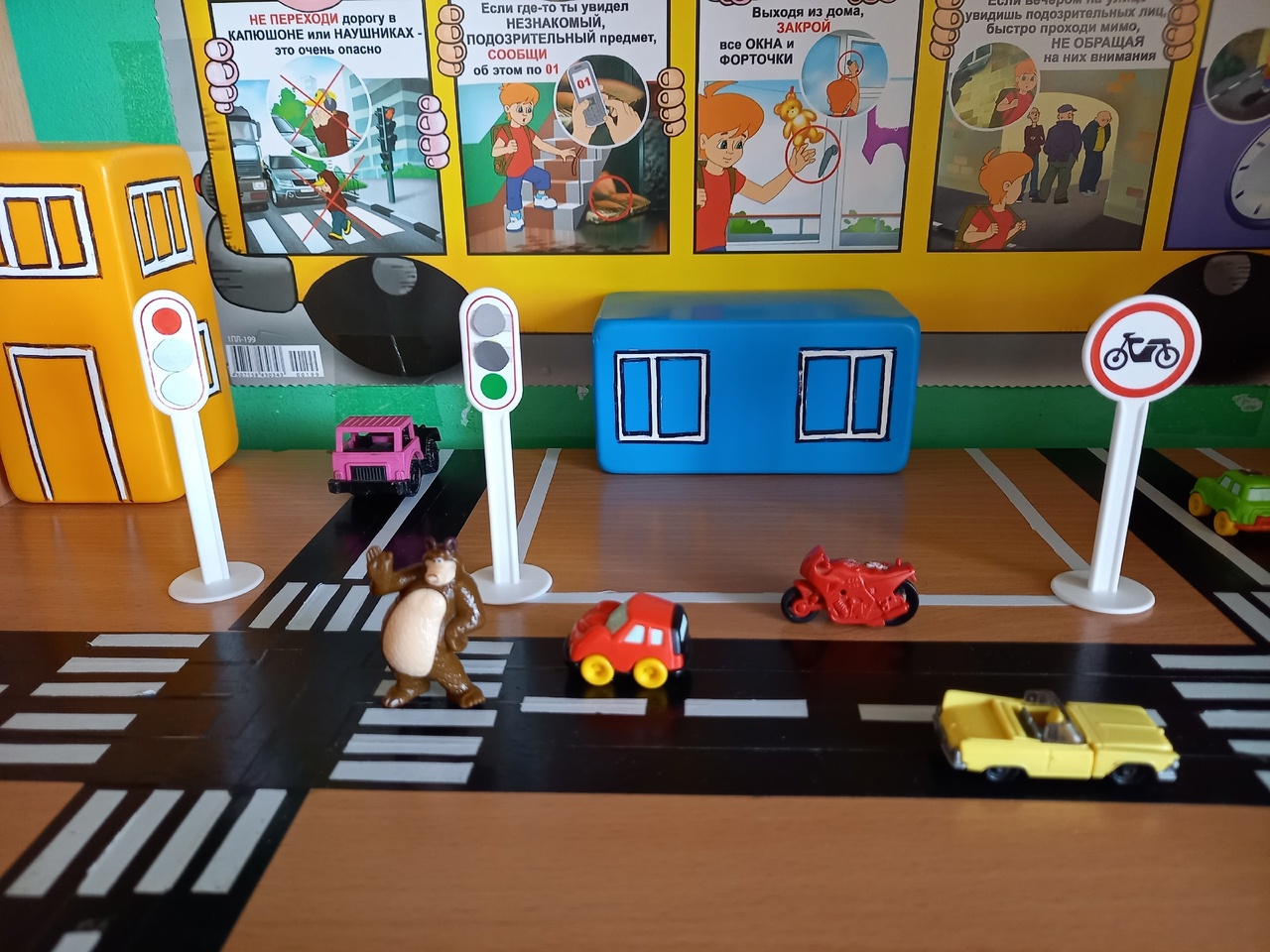 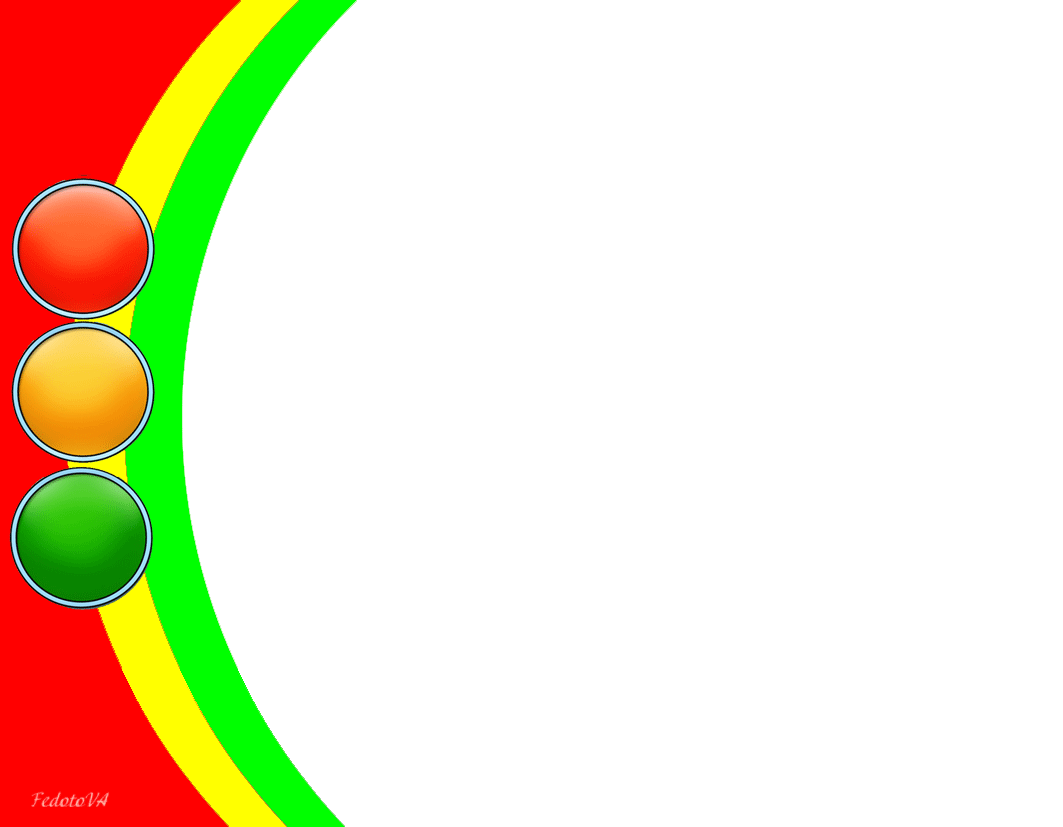 А теперь посмотрите, где может двигаться мотоцикл.
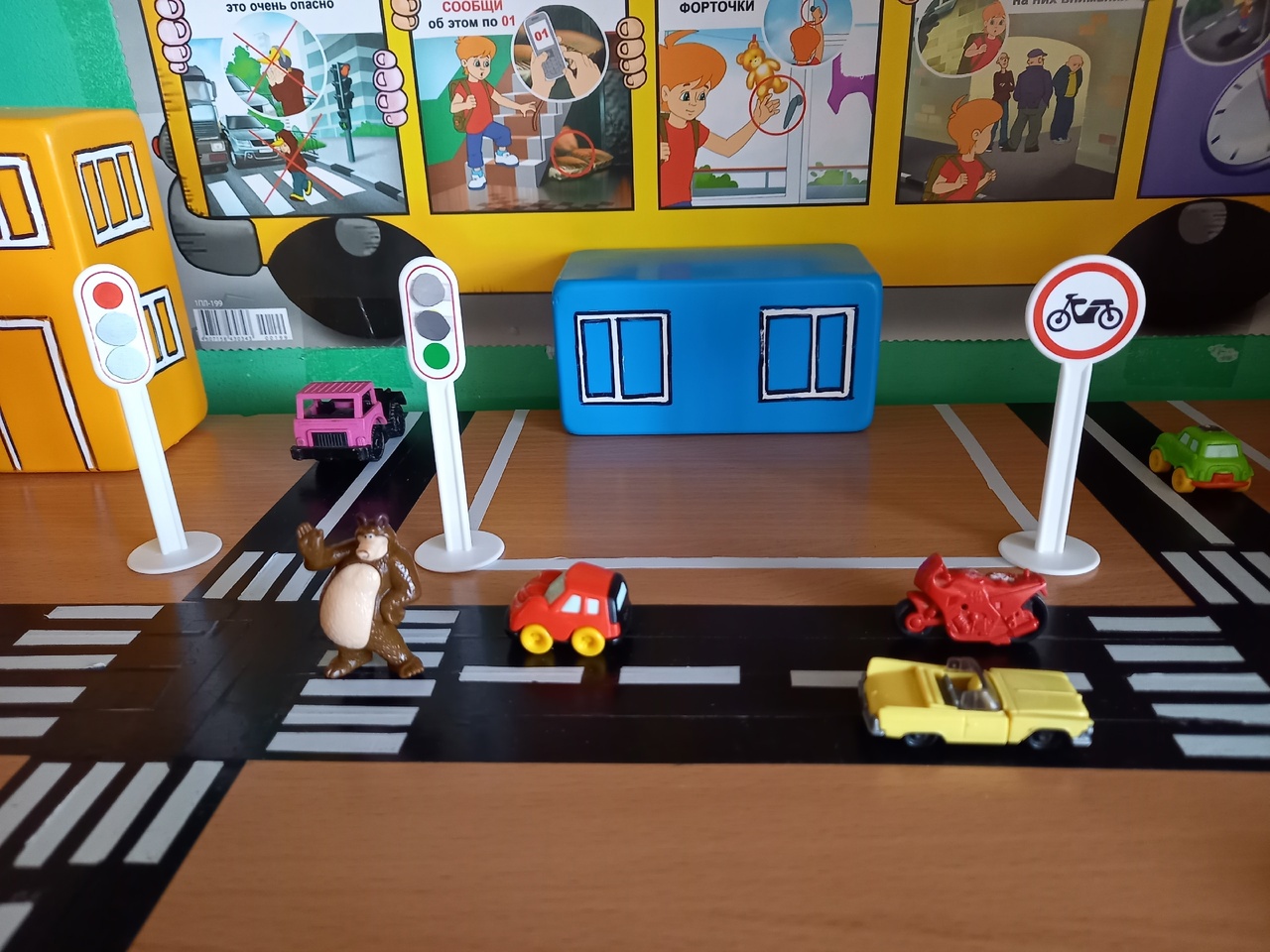 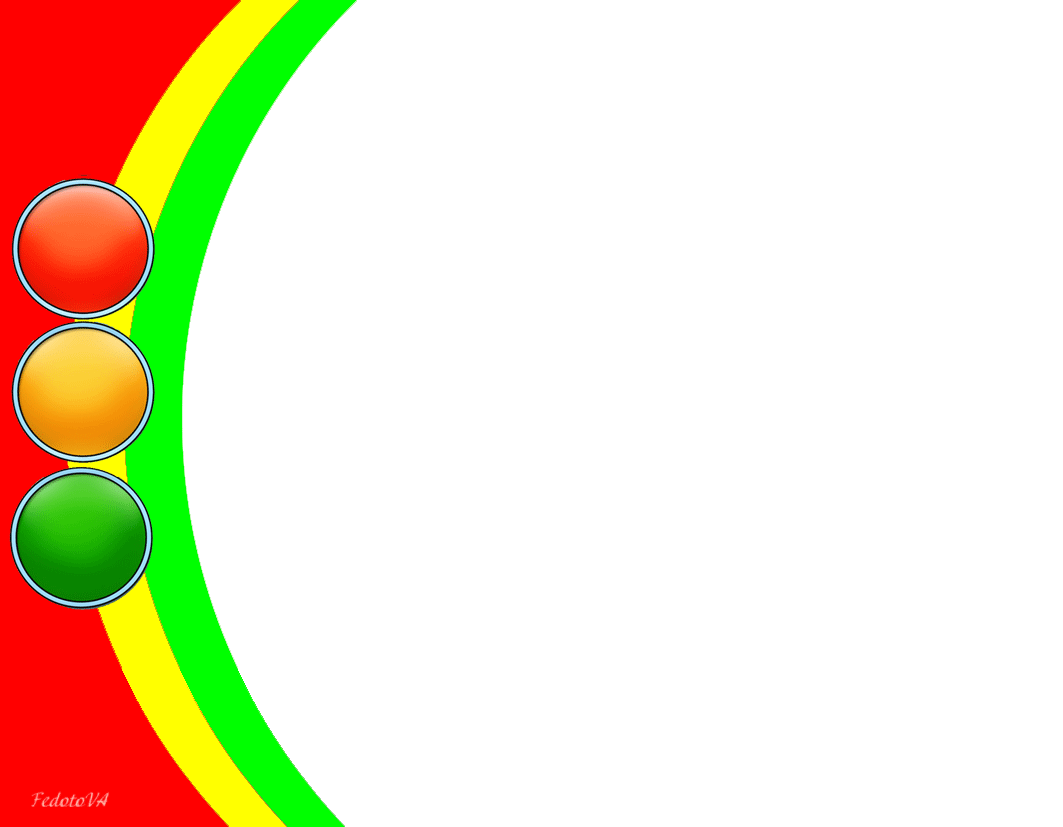 С кем из героев мультфильмов может случиться беда, и почему?
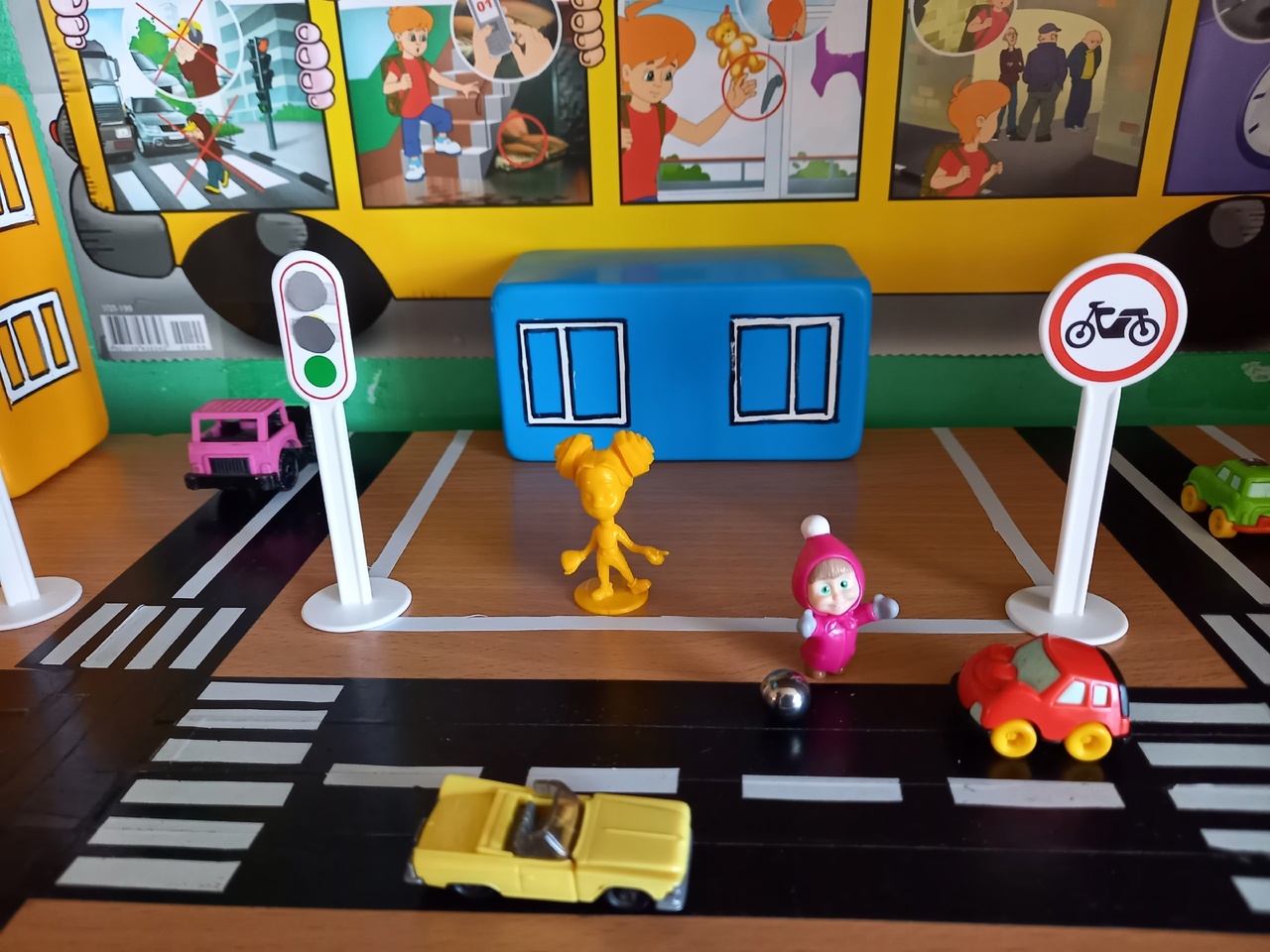 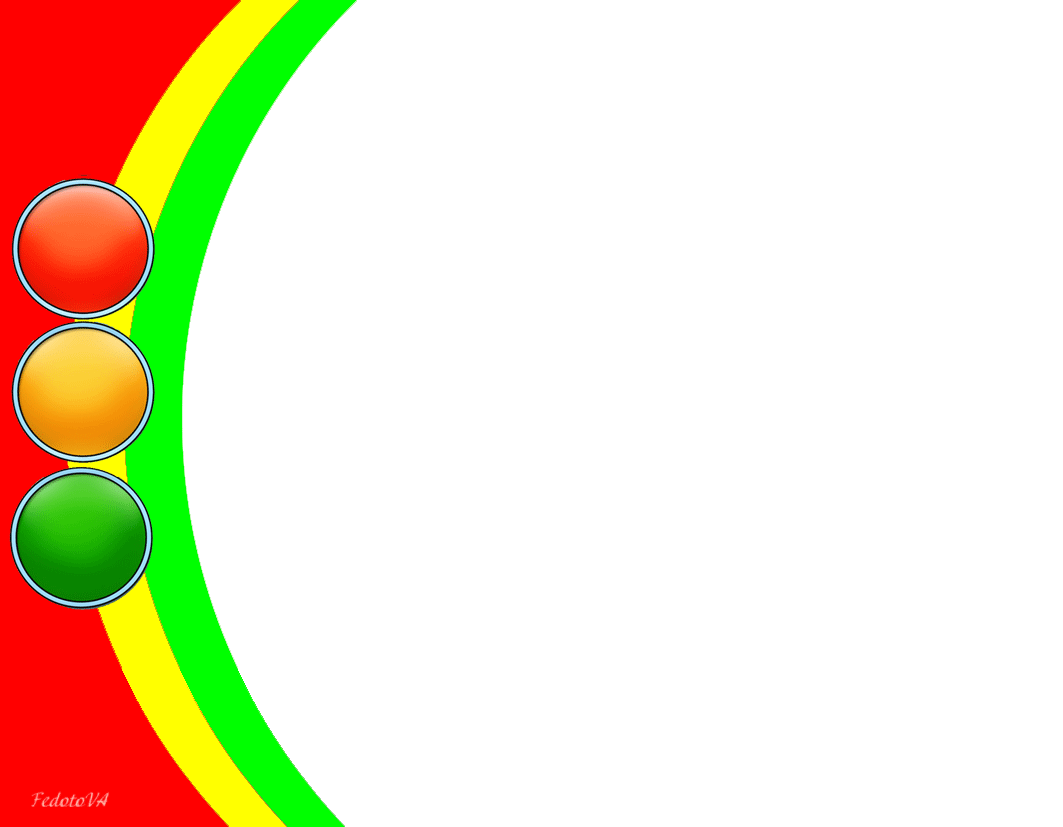 Посмотрите на картинку и расскажите, где могут играть дети.
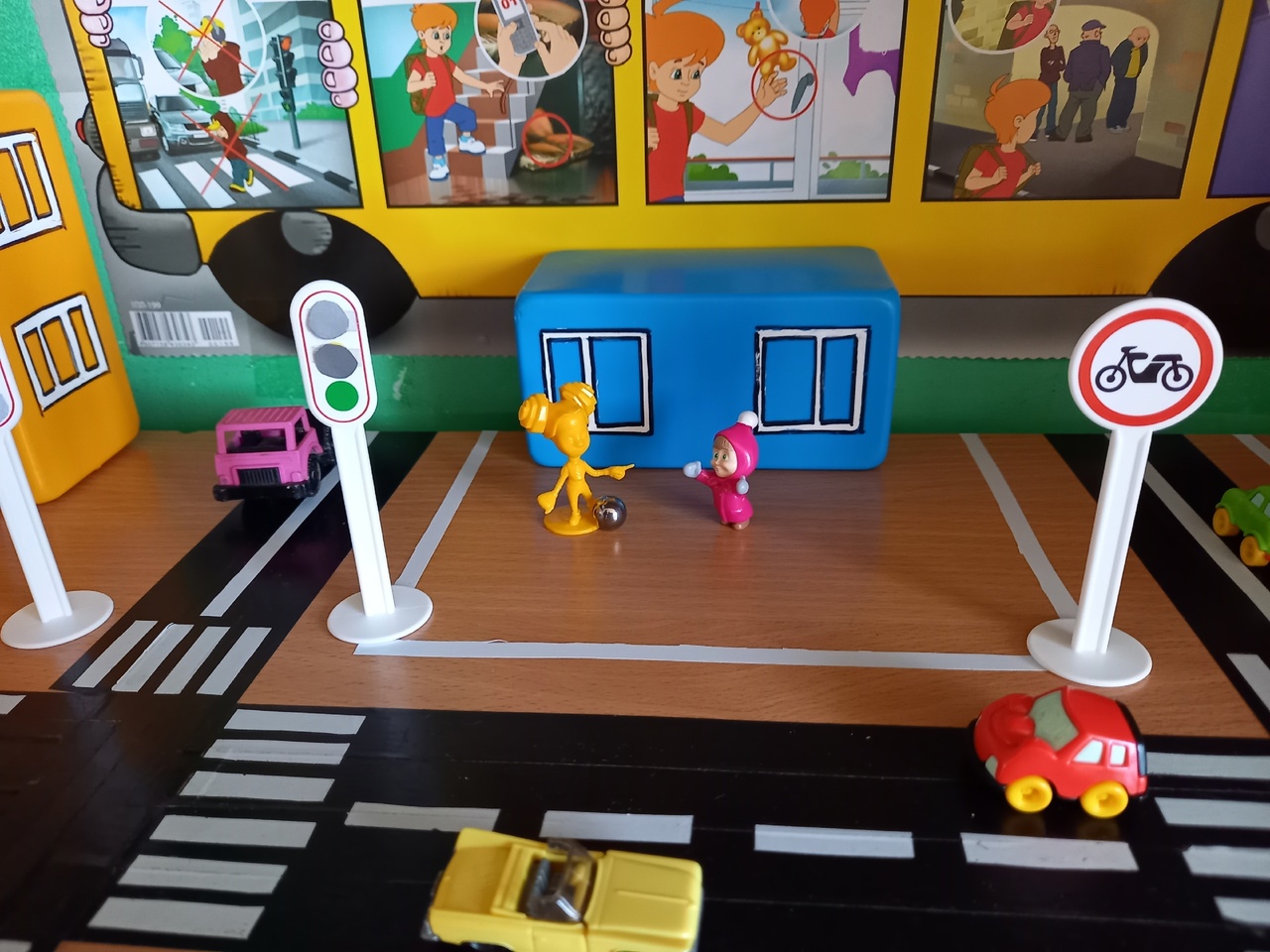 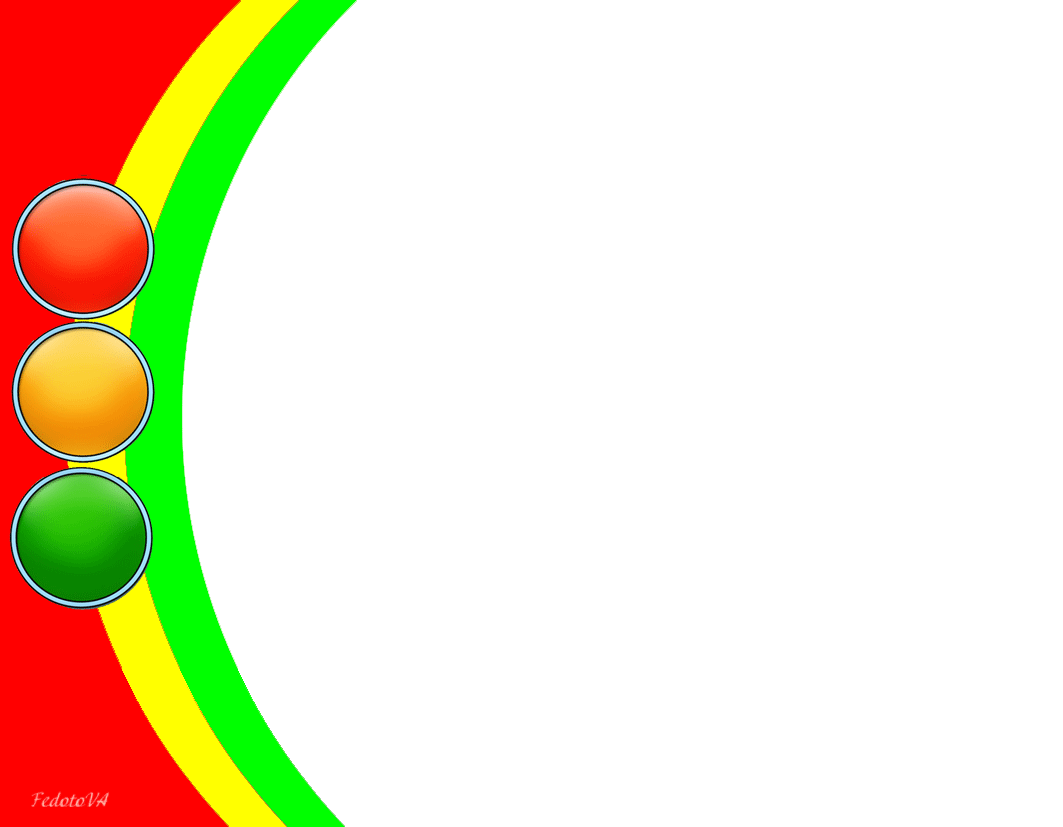 Ребята, посмотрите внимательно и скажите, что
может случиться с малышами в данной ситуации.
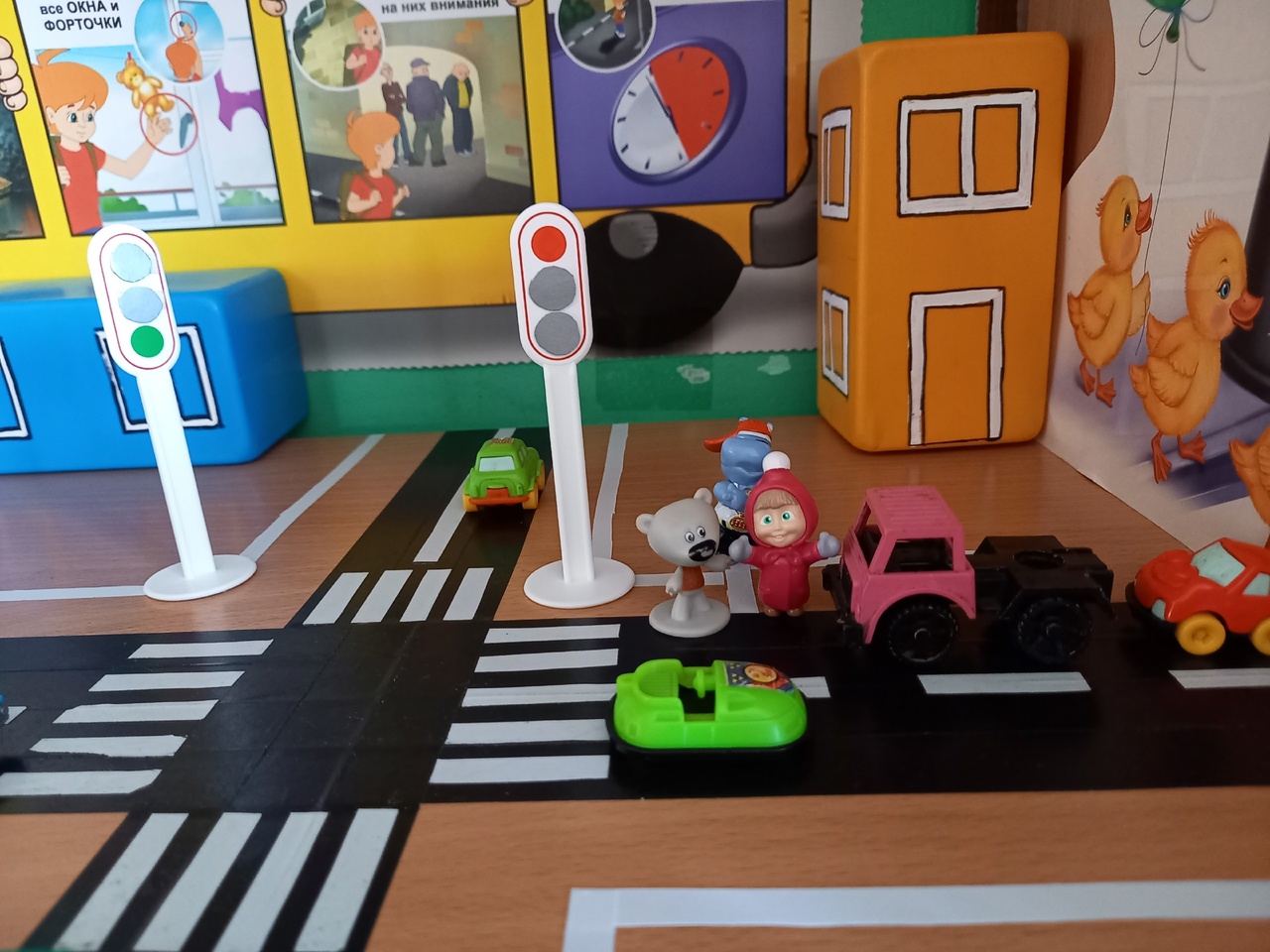 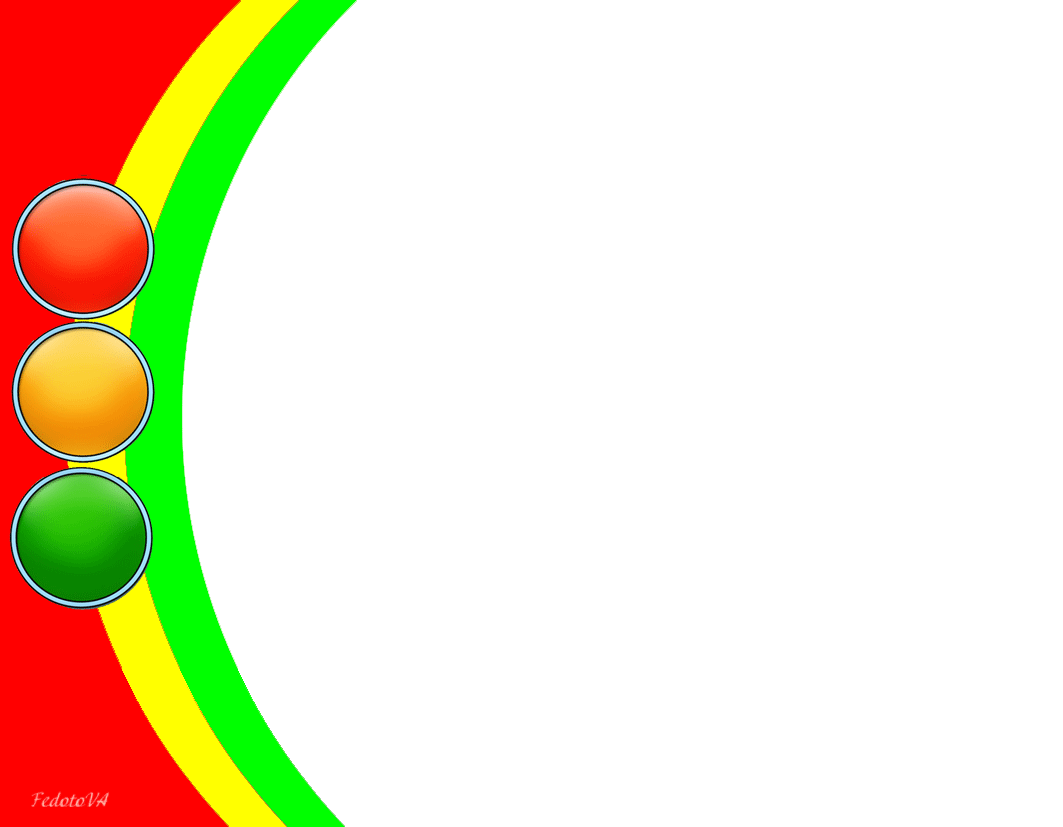 Хорошо, что не случилась беда, и малышам помогли избежать опасной ситуации. Посмотрите и запомните, где можно и где нельзя разговаривать.
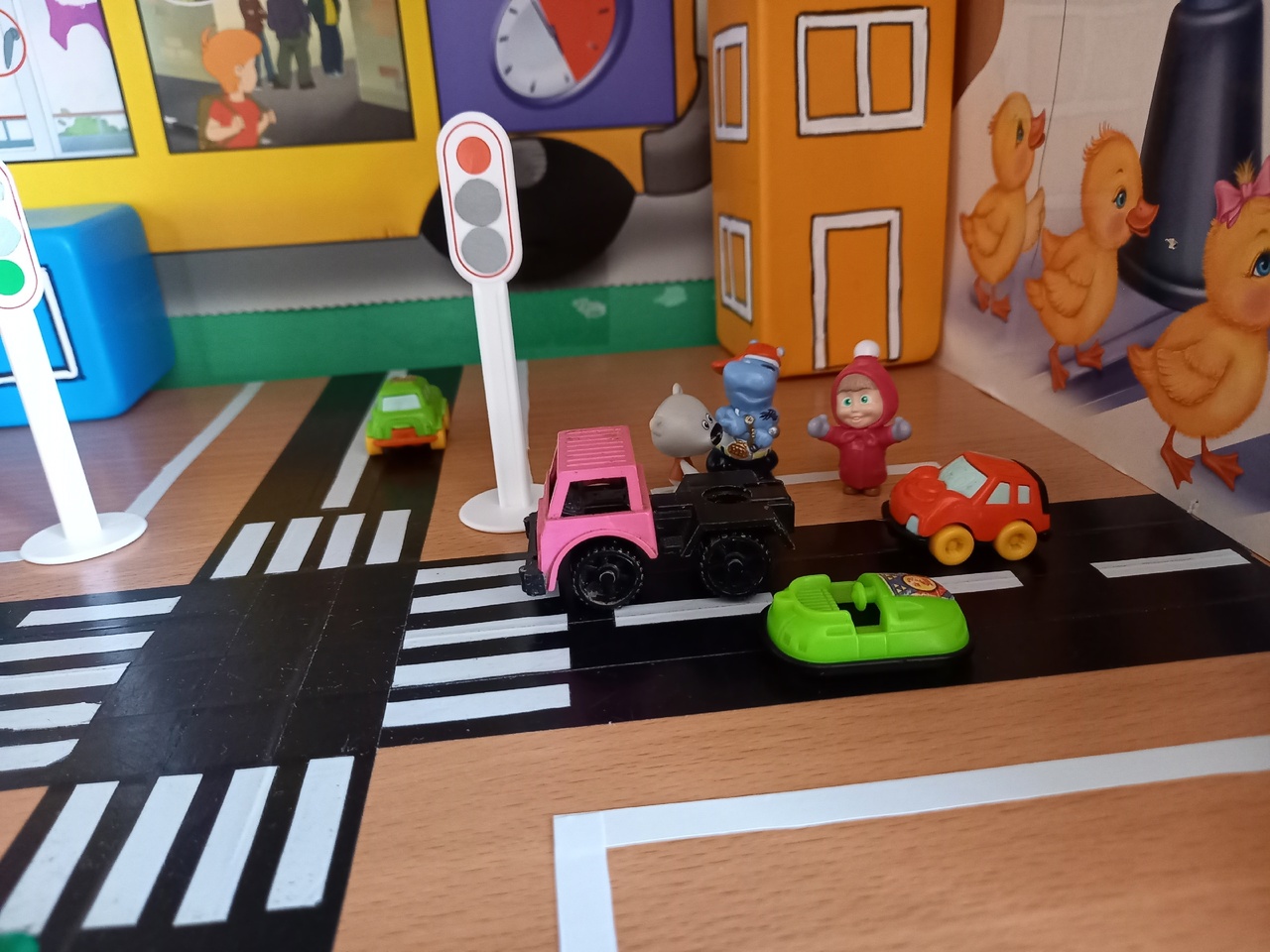 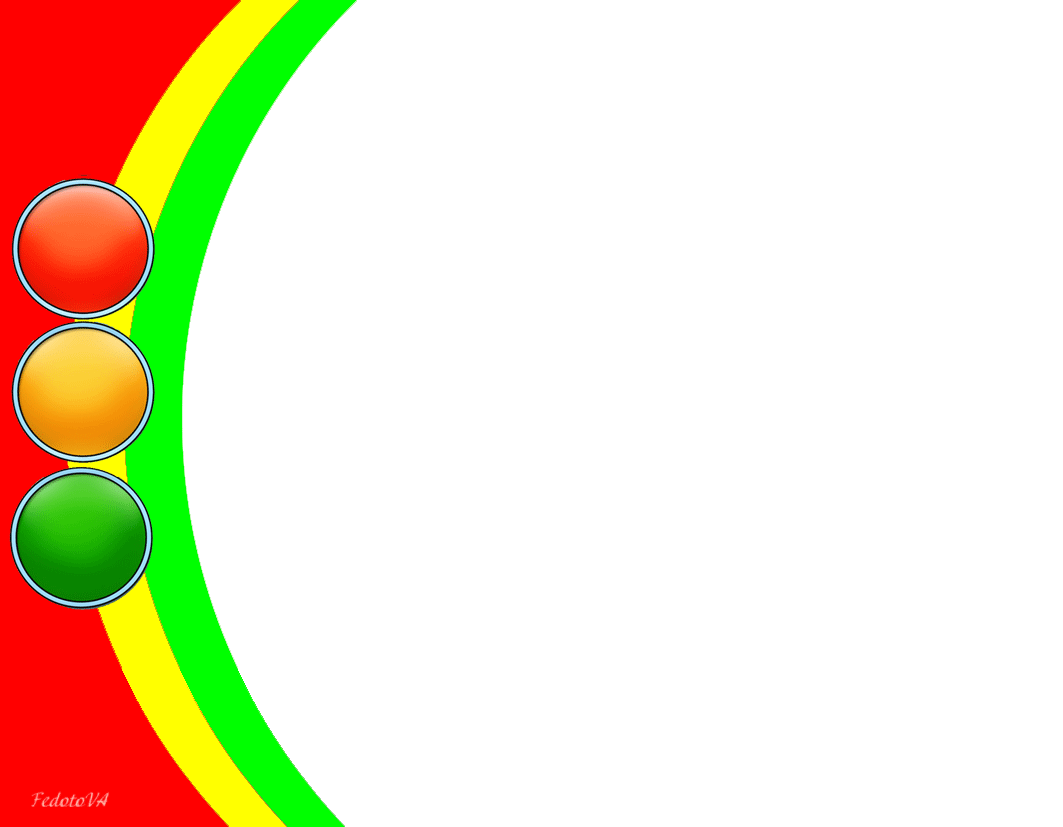 Какое правило нарушают мишка и бегемотик?
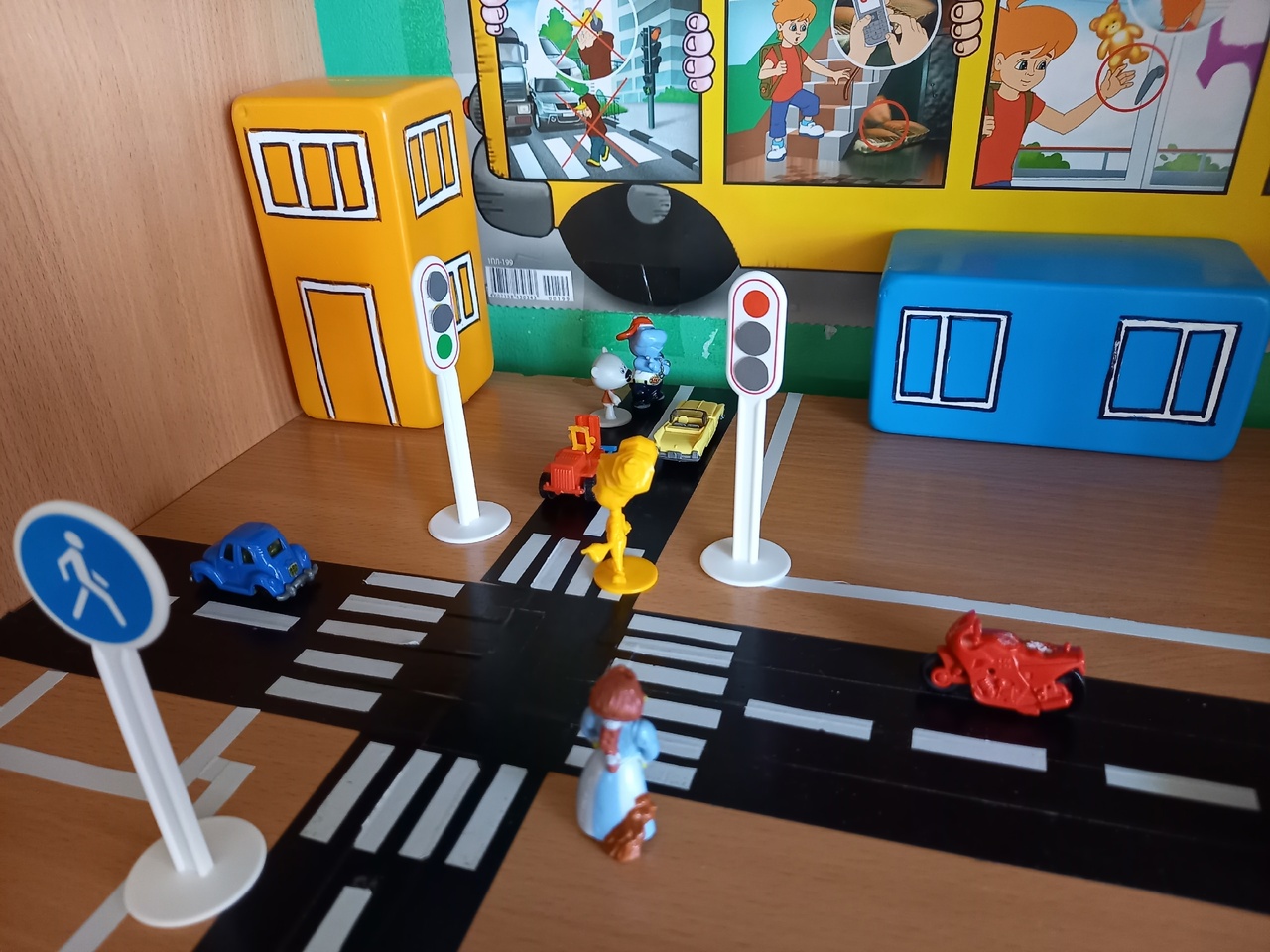 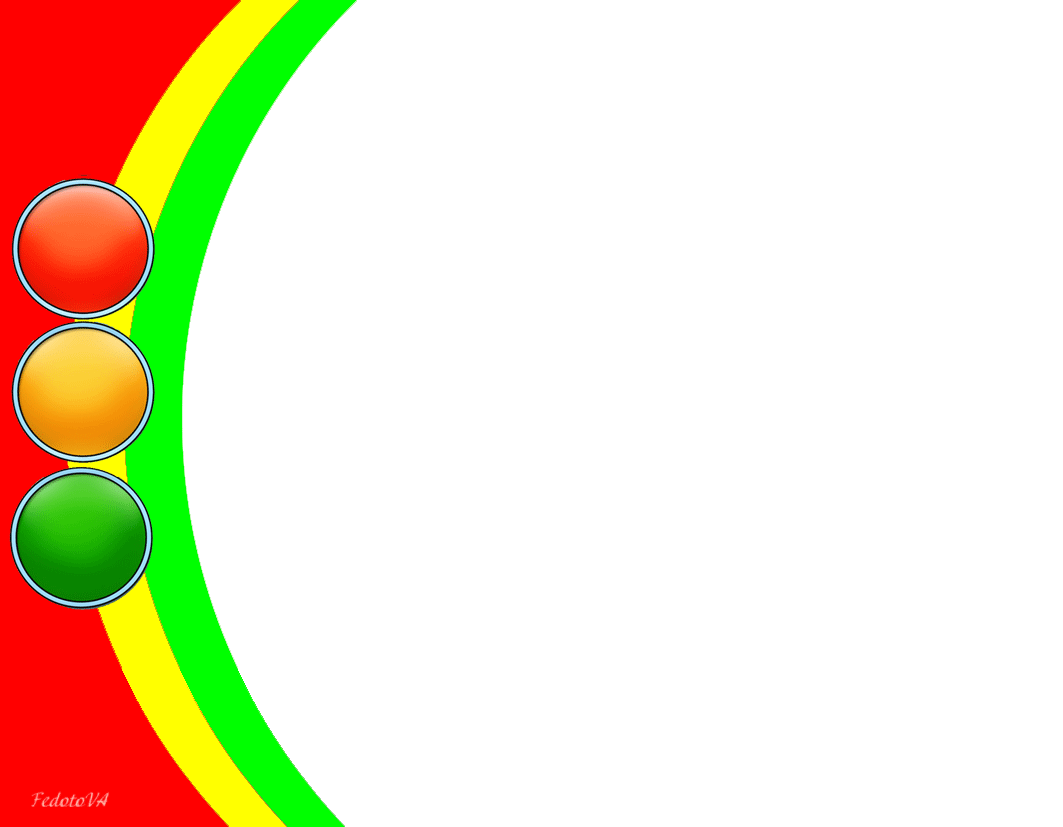 Где могут ходить пешеходы?
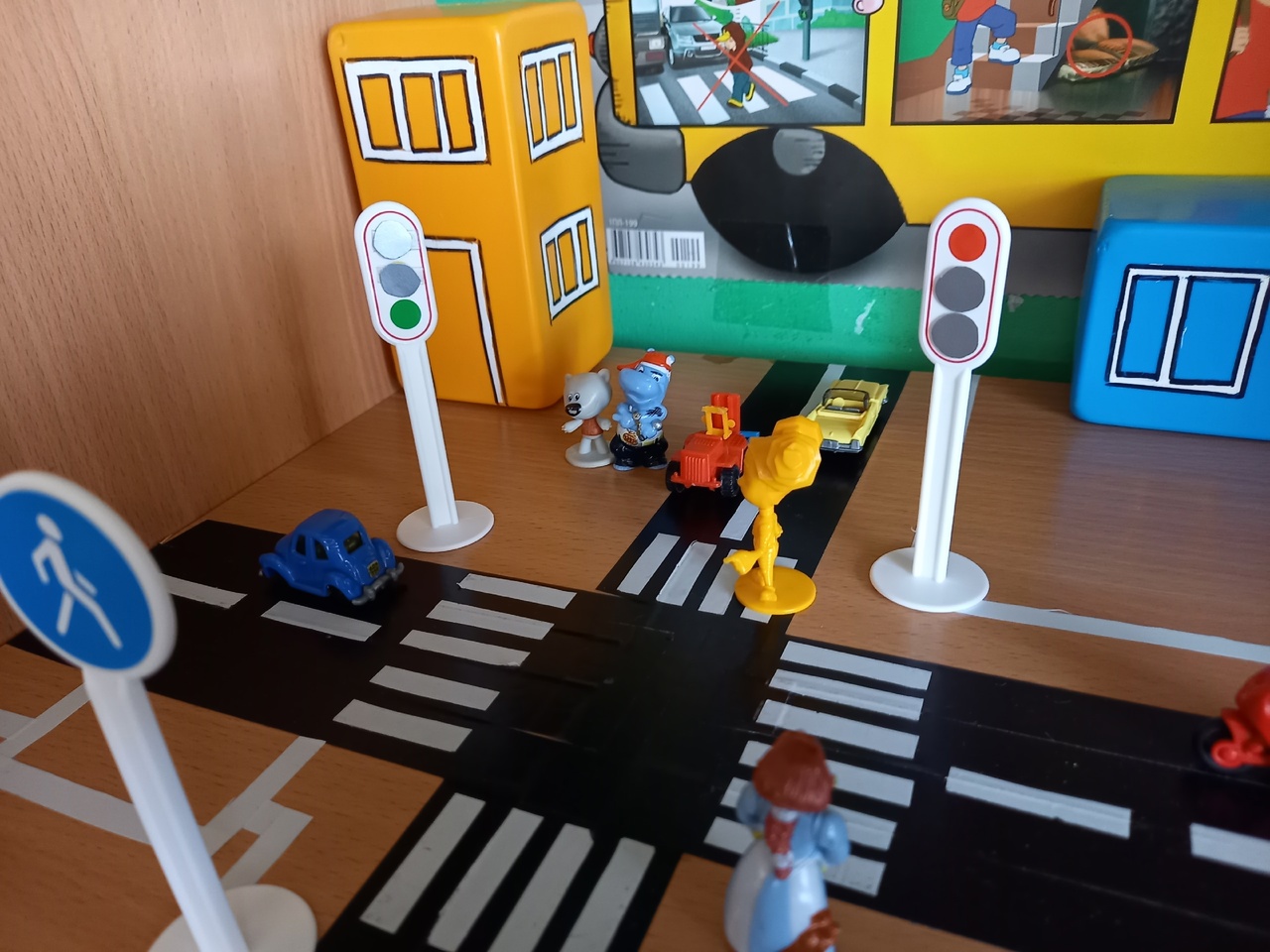 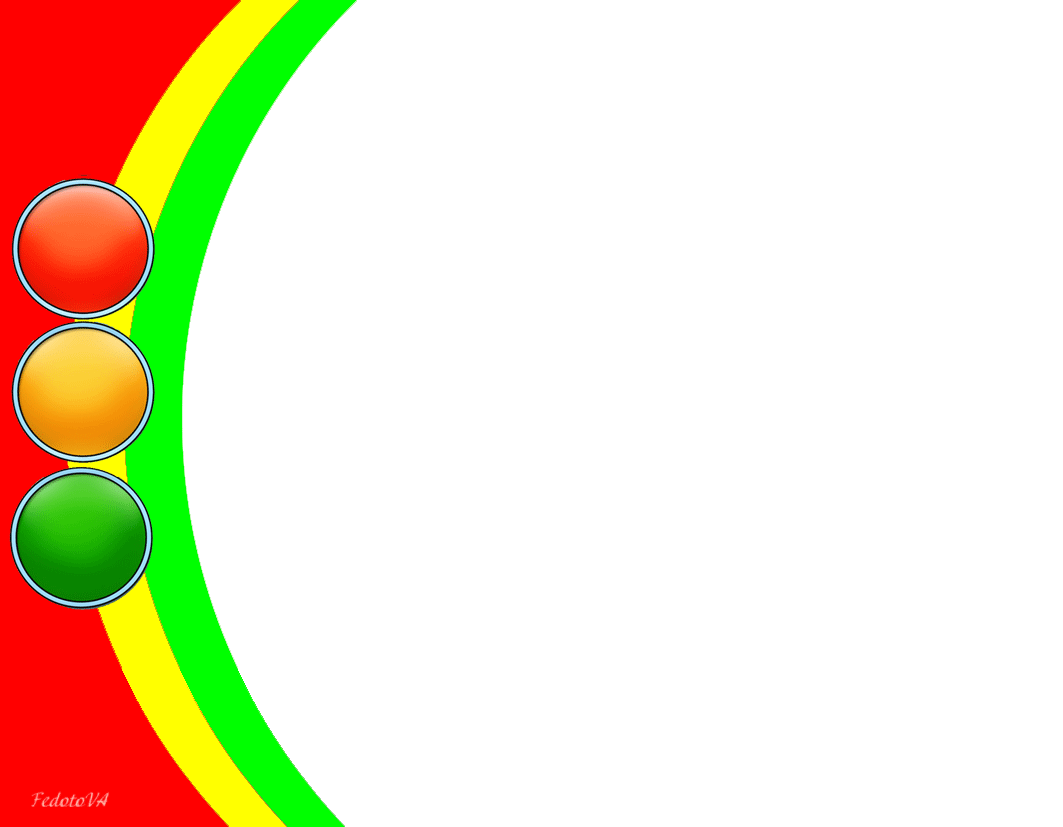 Кто из героев грубо нарушает правила дорожного движения?
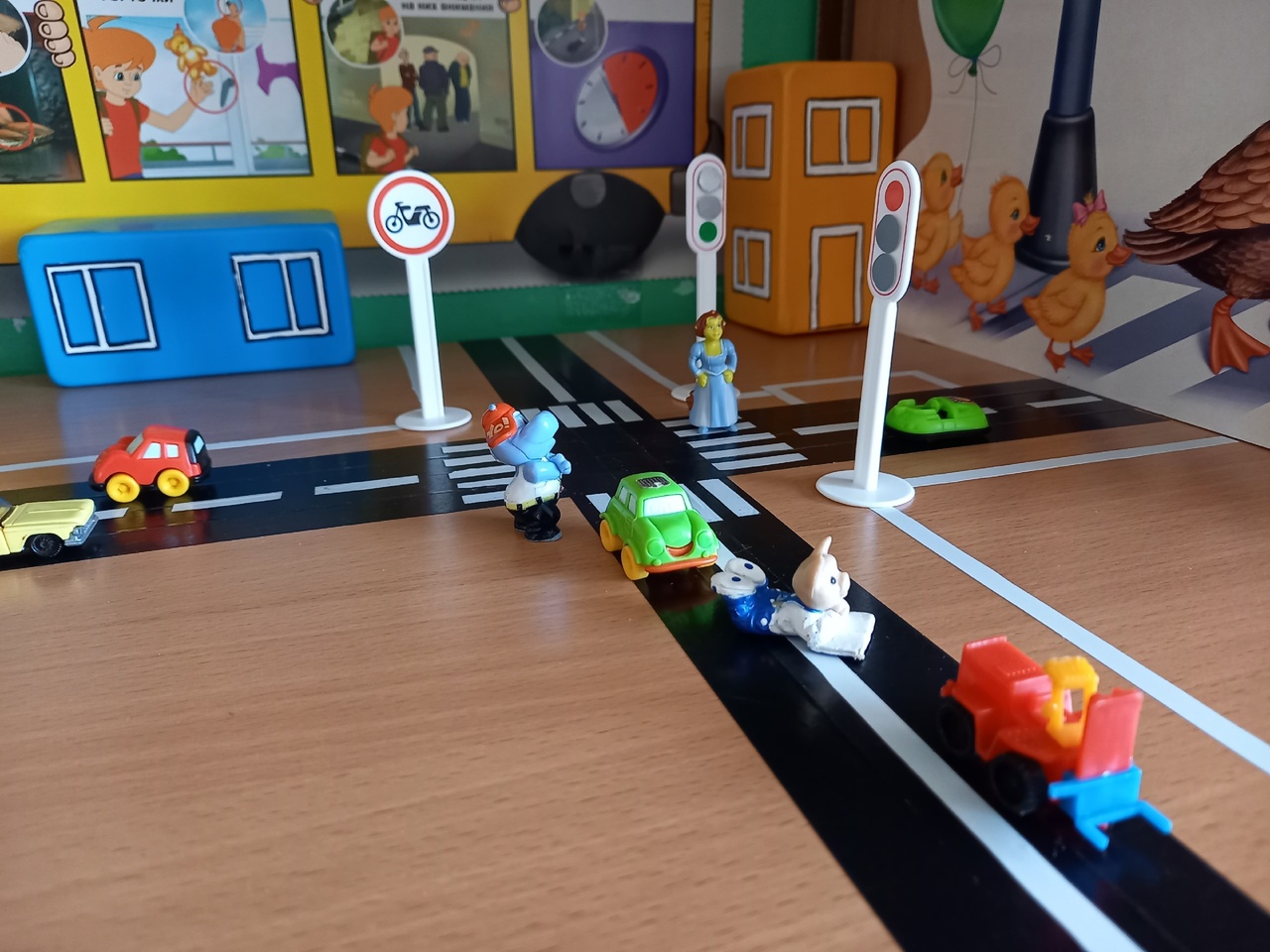 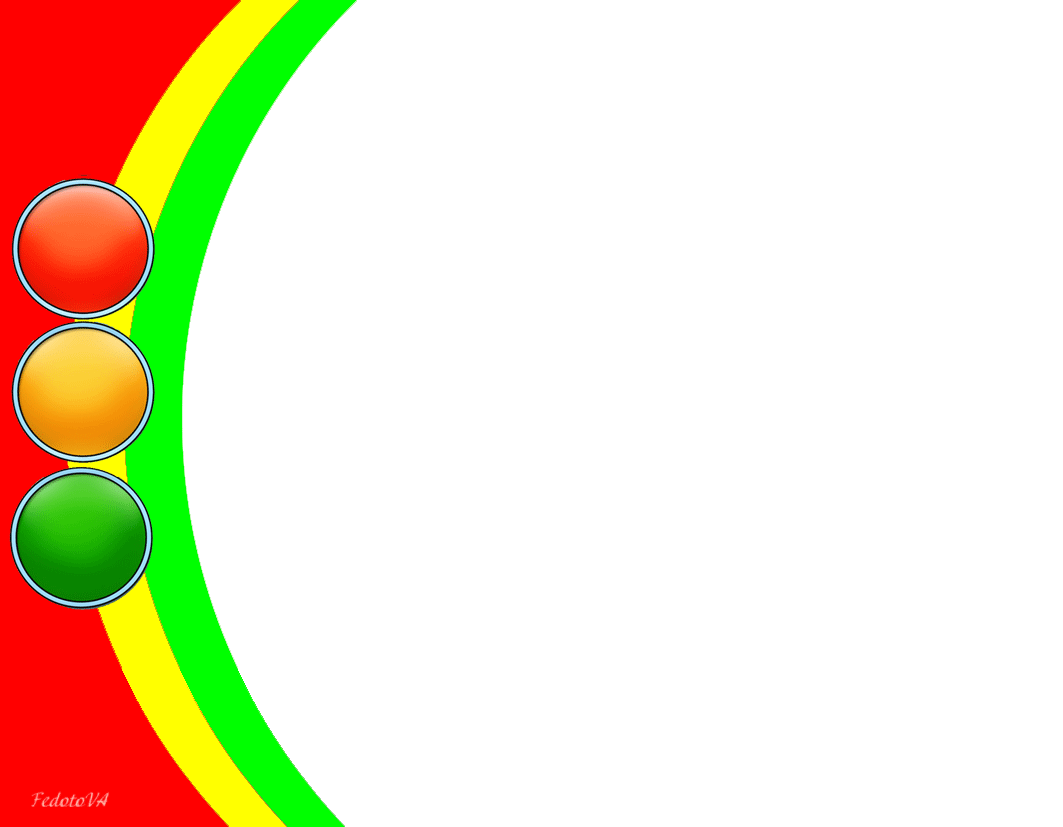 Да, вы правы! А теперь расскажите, где дети
 могут отдыхать в безопасности.
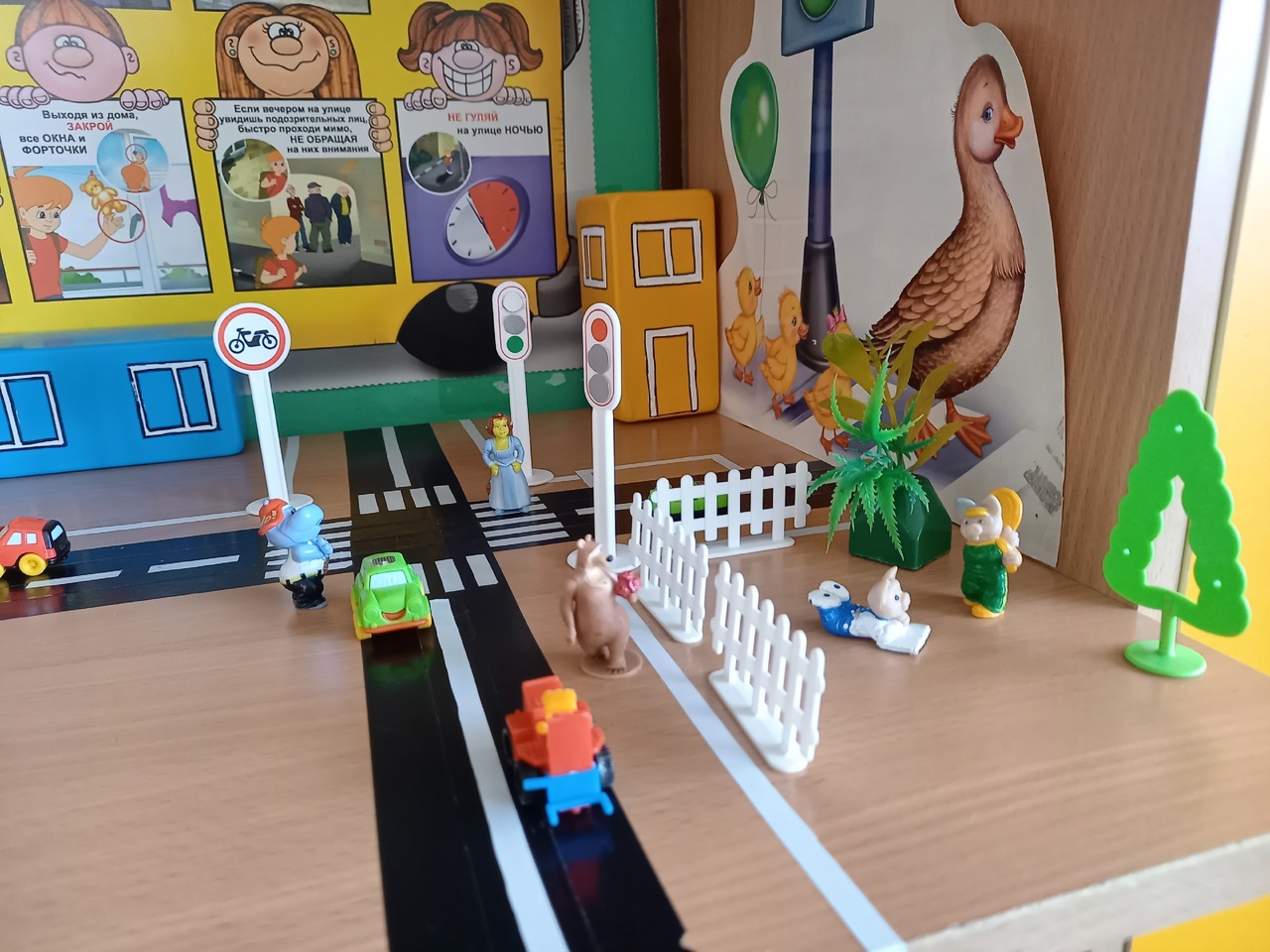 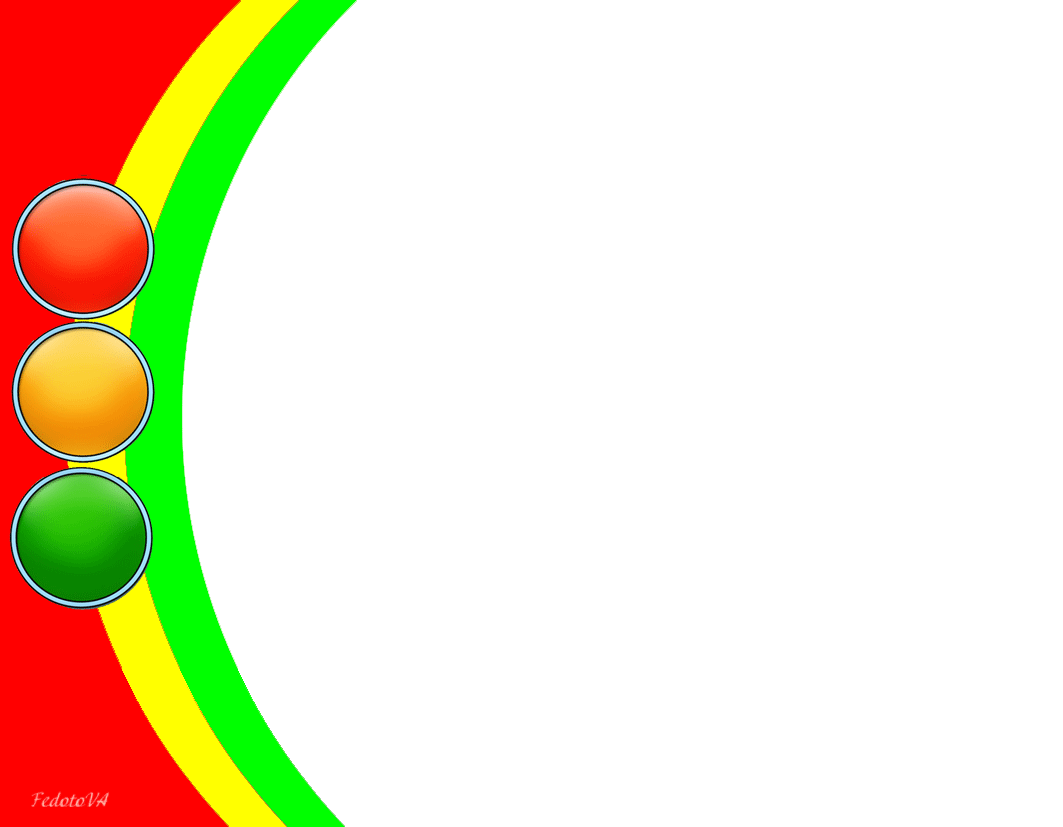 Перечень используемых источников
1. Адаптированная основная образовательная программа дошкольного образования для детей с тяжелыми нарушениями речи МДОУ «Детский сад № 234» Заводского района г. Саратова
2. Белая К.Ю. Формирование основ безопасности у дошкольников. М.:Мозаика-Синтез,2012.
3. Павлова Л.Ю. Сборник дидактических игр по ознакомлению с окружающим миром. 3-7 лет. – М.: Мозаика-Синтез, 2015. 
4. Саулина Т.В. Знакомим дошкольников  с правилами  дорожного движения 3-7 лет. М.: Мозаика-Синтез, 2009. 
5. Степаненкова Э.Я. Сборник подвижных игр.  Мозаика – Синтез, 2015.
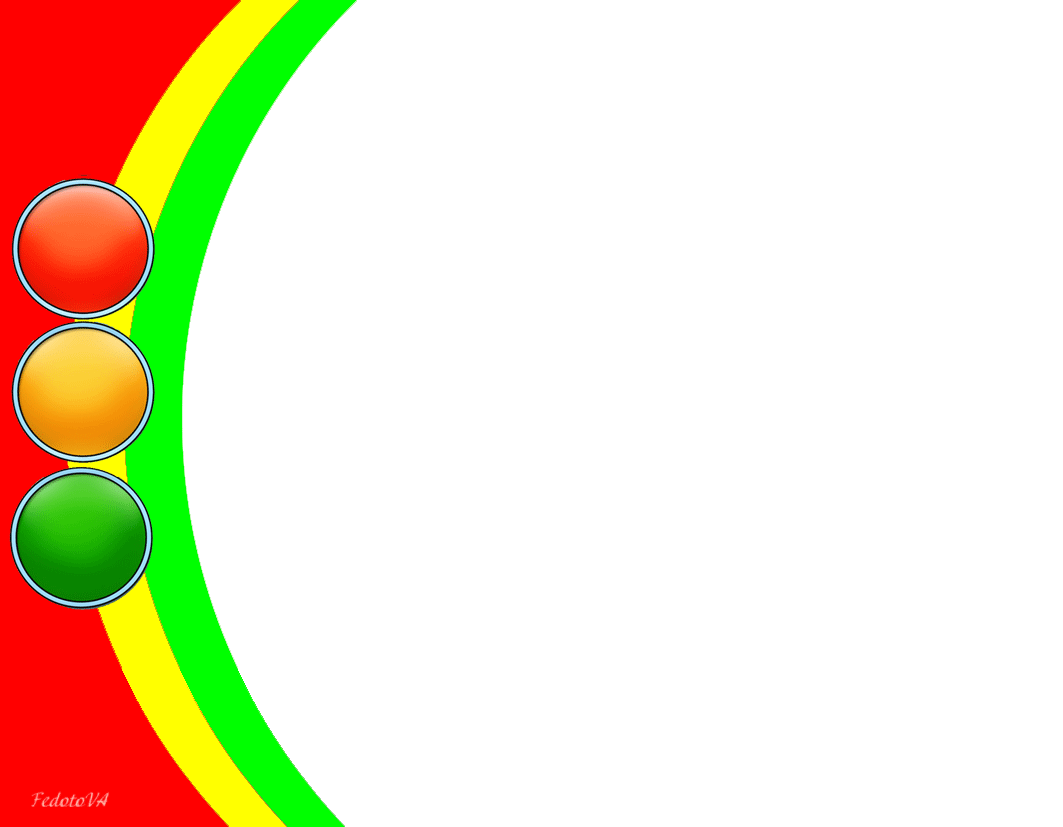 Спасибо за внимание!